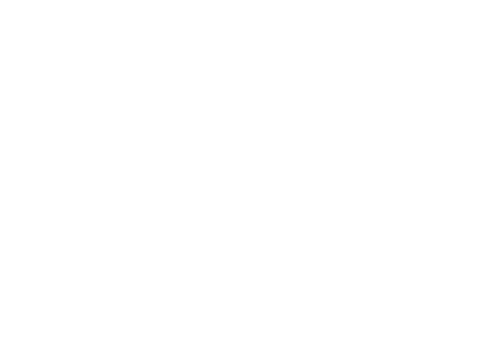 Title Heading Goes Here
Student Name | Mentor: Faculty Name, PhD.
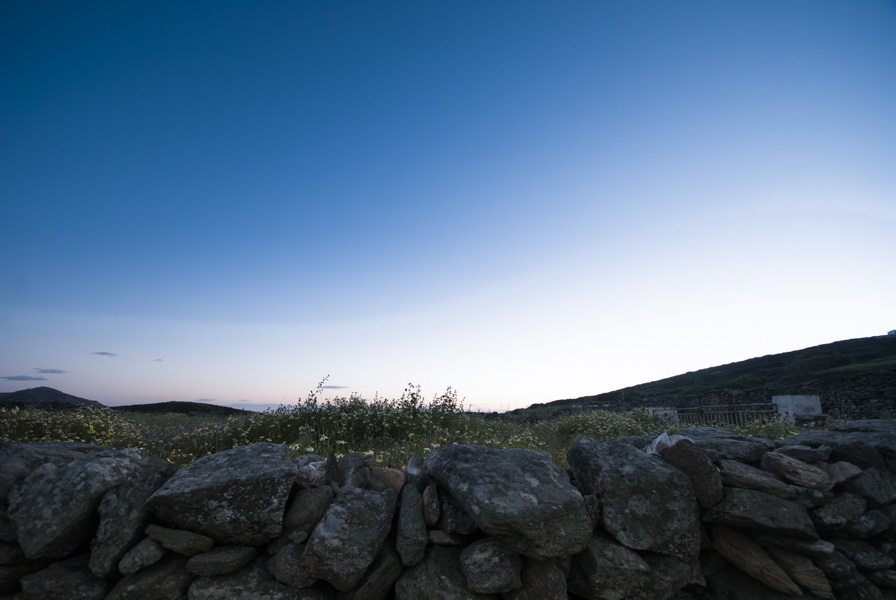 Thesis
Heading Three
Lorem ipsum dolor sit amet consectetur adipiscing elit volutpat augue, lacus porta faucibus ac magna suspendisse imperdiet ullamcorper, auctor quam pretium fusce cras tellus id orci. Purus senectus eu dui erat condimentum ligula magna viverra fermentum,
Lorem ipsum dolor sit amet consectetur adipiscing elit volutpat augue, lacus porta faucibus ac magna suspendisse imperdiet ullamcorper, auctor quam pretium fusce cras tellus id orci. Purus senectus eu dui erat condimentum ligula magna viverra fermentum, venenatis aptent suspendisse sem ante a mauris.

Etiam diam enim luctus nascetur mus hendrerit pharetra, condimentum eros interdum praesent sagittis aenean vivamus, augue congue ligula habitasse facilisi senectus.Dis nullam commodo duis varius aliquet tempor eget mus, imperdiet lacus facilisis egestas orci consequat odio suscipit, hac taciti turpi
Heading One
Lorem ipsum dolor sit amet consectetur adipiscing elit volutpat augue, lacus porta faucibus ac magna suspendisse imperdiet ullamcorper, auctor quam pretium fusce cras tellus id orci. Purus senectus eu dui erat condimentum ligula magna viverra fermentum, venenatis aptent suspendisse sem ante a mauris

Dis nullam commodo duis varius aliquet tempor eget mus, imperdiet lacus facilisis egestas orci consequat odio suscipit, hac taciti turpis magna fringilla vestibulum aptent. Blandit scelerisque eget eu suscipit nullam nulla potenti purus, facilisi fermentum cras habitant fames bibendum
Conclusion
Lorem ipsum dolor sit amet consectetur adipiscing elit volutpat augue, lacus porta faucibus ac magna suspendisse imperdiet ullamcorper, auctor quam pretium fusce cras tellus id orci. Purus senectus eu dui erat condimentum ligula magna viverra

condimentum eros interdum praesent sagittis aenean vivamus, augue congue ligula habitasse facilisi senectus.Dis nullam commodo duis varius aliquet tempor eget mus, imperdiet lacus facilisis egestas orci consequat odio suscipit, hac taciti turpis
Heading Two
Lorem ipsum dolor sit amet consectetur adipiscing elit volutpat augue, lacus porta faucibus ac magna suspendisse imperdiet ullamcorper, auctor quam pretium fusce cras tellus id orci. Purus senectus eu dui erat condimentum ligula magna viverra fermentum, venenatis aptent suspendisse sem ante a mauris. 

Etiam diam enim luctus nascetur mus hendrerit pharetra, condimentum eros interdum praesent sagittis aenean vivamus, augue congue ligula habitasse facilisi senectus.Dis nullam commodo duis varius aliquet tempor eget mus, imperdiet lacus 

facilisis egestas orci consequat odio suscipit, hac taciti turpis magna fringilla vestibulum aptent. Blandit scelerisque eget eu suscipit nullam nulla potenti purus, facilisi fermentum cras habitant fames bibendum sociosqu a, vestibulum auctor
Lorem ipsum dolor sit amet consectetur adipiscing elit volutpat augue, lacus porta faucibus ac magna suspendisse imperdiet ullamcorper, auctor quam pretium fusce cras tellus id orci. Purus senectus eu dui erat condimentum ligula magna viverra fermentum, venenatis aptent suspendisse sem ante a mauris. Etiam diam enim luctus nascetur mus hendrerit pharetra, condimentum eros interdum praesent sagittis aenean vivamus, augue congue ligula habitasse facilisi senectus.Dis nullam commodo duis varius aliquet tempor eget mus, imperdiet lacus facilisis egestas orci consequat odio suscipit, hac taciti turpis magna fringilla vestibulum aptent. Blandit scelerisque eget eu suscipit nullam nulla potenti purus, facilisi fermentum cras habitant fames bibendum sociosqu a, vestibulum auctor sollicitudin integer ridiculus arcu mi. Nisl sociis montes lacinia augue etiam dignissim quam, fermentum semper laoreet iaculis posuere lobortis, blandit sollicitudin tellus nec velit gravida. Habitasse primis sodales ridiculus senectus phasellus fermentum maecenas, ad laoreet suscipit himenaeos mattis ultricies.

Lorem ipsum dolor sit amet consectetur adipiscing elit volutpat augue, lacus porta faucibus ac magna suspendisse imperdiet ullamcorper, auctor quam pretium fusce cras tellus id orci. Purus senectus eu dui erat condimentum ligula magna viverra fermentum, venenatis aptent suspendisse sem ante a mauris. Etiam diam enim luctus nascetur mus hendrerit pharetra, condimentum eros interdum praesent sagittis aenean vivamus, augue congue ligula habitasse facilisi senectus.Dis nullam commodo duis varius aliquet tempor eget mus, imperdiet lacus facilisis egestas orci consequat odio suscipit, hac taciti turpis magna fringilla vestibulum aptent. Blandit scelerisque eget eu suscipit nullam nulla potenti purus, facilisi fermentum cras habitant fames bibendum sociosqu a, vestibulum auctor sollicitudin integer ridiculus arcu mi. Nisl sociis montes lacinia augue etiam dignissim quam, fermentum semper laoreet iaculis posuere lobortis, blandit sollicitudin tellus nec velit gravida. Habitasse primis sodales ridiculus senectus phasellus fermentum maecenas, ad laoreet suscipit himenaeos mattis ultricies.
[Speaker Notes: Set up exercise here.]